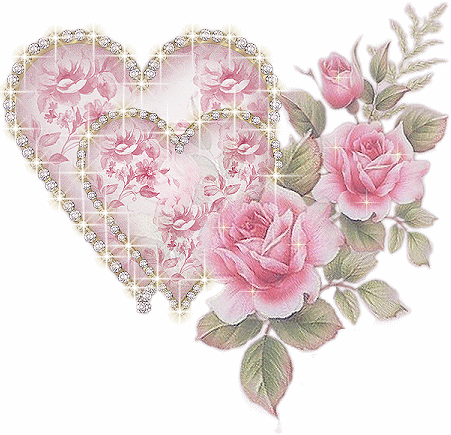 CHÀO MỪNG CÁC BẠN ĐẾN VỚI THƯ MỤC GIỚI THIỆU TỦ SÁCH “TRUYỆN THIẾU NHI” CỦA THƯ VIỆN TRƯỜNG TH THỊNH ĐỨC
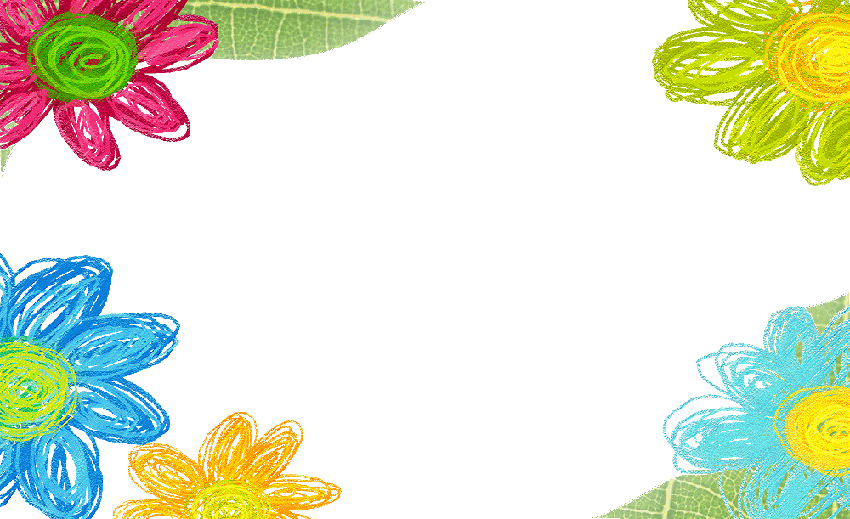 Như chúng ta đã biết từ xưa đến nay có người Việt nào lớn lên mà không đôi lần được nghe bà, nghe mẹ thủ thỉ bên tai những câu chuyện cổ tích diệu kì, những câu chuyện cổ tích ấy đã đi sâu vào tiềm thức tuổi thơ của mỗi người. Những câu chuyện cổ tích diệu kỳ được bà, mẹ kể cho nghe giúp tuổi thơ lớn lên với bao nhiêu cảm nhận về cái đẹp, cái thiện trong cuộc sống. Truyện cổ tích mang đậm giá trị nhân văn, có ý nghĩa giáo dục sâu sắc sẽ nuôi dưỡng tâm hồn học sinh giúp các em phát triển tư duy lành mạnh và trong sáng nhất.
Với học sinh truyện cổ tích, truyện thiếu nhi luôn là một món ăn tinh thần không thể thiếu bởi ở đó nó chứa những hình ảnh sinh động, bắt mắt và lôi cuốn. Trẻ luôn bị cuốn hút bởi cái đẹp, những điều kỳ diệu. Mở cuốn truyện, các em sẽ được hòa mình với điệu nhảy cùng nàng công chúa xinh đẹp, lộng lẫy, chàng hoàng tử tốt bụng, dễ mến hay đôi khi là những con vật quen thuộc có thể nói chuyện được với nhau, có tính cách ngộ nghĩnh thú vị như một con người. Các em sẽ được sống trong thế giới cổ tích, hòa nhập vào nhân vật các câu chuyện: vui, buồn, lo lắng và hồi hộp trải qua mọi cung bậc tình cảm một cách tự nhiên. Các em sẽ được sống đúng với tuổi thơ của mình trong thế giới cổ tích với những bà Tiên tốt bụng, ông Bụt hiền lành, chú Sọ Dừa đáng yêu…
Không những vậy truyện cổ tích, truyện thiếu nhi còn giúp các em hiểu hơn về lịch sử, cội nguồn dân tộc. Những câu chuyện cổ tích đều được dân gian sáng tác và bắt nguồn từ lòng tự hào tự tôn dân tộc. Truyện cổ tích ra đời nhằm hướng con người đến những cái đẹp hoàn mỹ, ở lành gặp lành, thể hiện ước mơ và khát vọng về cuộc sống tươi đẹp của nhân dân ta. Những sự tích được lưu truyền từ đời này qua đời khác nhưng vẫn còn nguyên giá trị. Sự tích Hồ Gươm - đã trở thành biểu tượng quen thuộc với mỗi người dân Việt Nam, biểu tượng cho sức mạnh thần kỳ và yêu nước của nhân dân ta. Qua mỗi câu chuyện sẽ bồi dưỡng cho các em lòng yêu nước, lòng tự hào dân tộc. Từ đó, các em sẽ có ý thức phấn đấu, trau dồi kỹ năng sống, tích lũy kiến thức để trở thành người công dân có ích cho xã hội.
Nhà giáo dục của Nga đã từng đề cao vài trò của truyện cổ tích đối với việc nuôi dưỡng nhân cách cho trẻ thơ “Truyện cổ tích là môi trường nuôi dưỡng tâm hồn trẻ, là ngọn gió tươi mát thổi bùng lên ngọn lửa tư duy và ngôn ngữ của trẻ”. Quả thật đúng như vậy, những câu chuyện cổ tích đóng vai trò quan trọng với sự phát triển nhân cách của trẻ nhỏ bởi nhân cách chính trong các câu chuyện như một hình tượng mô phỏng khả năng vượt qua mọi khó khăn trong cuộc sống. Những nhân vật họ sống chân thành, tốt bụng với những người xung quanh, giúp đỡ kẻ yếu, quan tâm đến những người nghèo khó… sẽ được in dấu trong tâm trí các em để quyết định đến việc hình thành cảm xúc và lòng nhân ái của trẻ sau này.
Xã hội ngày càng phát triển, sự xuất hiện của mạng xã hội, công nghệ thông tin làm cho con người ngày càng thay đổi. Tuy nhiên tầm quan trọng của sách vẫn không hề giảm sút và đem lại nhiều giá trị cho con người. Mỗi cuốn sách lại là những câu chuyện lý thú và bổ ích, những chủ đề, lĩnh vực khác nhau nhưng đều với mục đích mang tới cho con người những tri thức mới, giúp con người có thể tiếp cận với nền văn minh của nhân loại, nhờ có sách mà xã hội mới có thể phát triển được. Cho dù xã hội có phát triển tới đâu thì những giá trị to lớn mà sách đem lại cho con người vẫn không thể nào xóa bỏ được.
Nhằm giúp các em thêm yêu, thêm hiểu và thấm thía cái đẹp, cái hay của các câu chuyện cổ tích, thư viện nhà trường đã biên soạn thư mục giới thiệu tủ sách “Truyện thiếu nhi” với những câu chuyện cổ tích diệu kỳ của cả Việt Nam và thế giới, các câu chuyện về các nàng công chúa ở xứ sở thần tiên, hay các câu chuyện ngộ nghĩnh về thế giới dộng vật... sẽ đưa các em vào khu vườn của trí tưởng tượng mộng mơ, những bài học làm người nhẹ nhàng, thú vị mà vô cùng bổ ích. Mỗi cuốn sách đều được thiết kế trên chất liệu giấy dày, đẹp, bìa khổ cứng, minh họa sống động, màu sắc tươi sáng. Hy vọng nội dung các câu chuyện sẽ giúp các em phát huy trí tưởng tượng của mình để thỏa sức bay bổng trong thế giới cổ tích. Nào chúng ta hãy cùng khám phá những cuốn sách hay có trong tủ sách “Truyện thiếu nhi” các em nhé!
Còn rất nhiều cuốn sách hay có trong tủ sách, các em hãy tìm đọc để biết được những sự tích thú vị về con người, sự vật, sự việc, từng hành động, lời nói của các nhân vật trong từng câu chuyện. Từ đó các em sẽ biết trân trọng hơn tình cảm gia đình, tình yêu thương của cha mẹ, lòng hiếu thảo đối với ông bà, thầy cô, đó chính là những tình cảm thiêng liêng và cao quý.
	Hãy đọc và cảm nhận những cuốn sách trong tủ sách “Truyện thiếu nhi” để làm giàu thêm trí tưởng tượng vốn rất phong phú của các em học sinh, bồi dưỡng tâm hồn, giúp các em thêm yêu, thêm tin vào cuộc sống và để rèn luyện bản thân trở nên tốt đẹp hơn các em nhé!
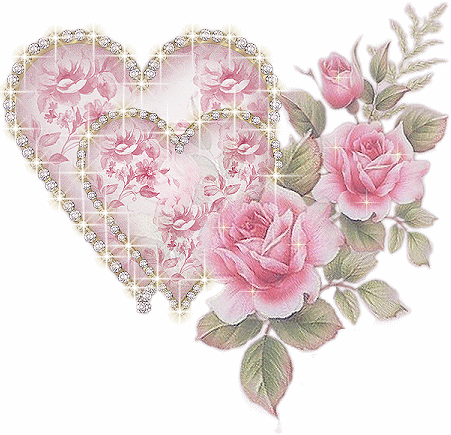 XIN CHÀO VÀ HẸN GẶP LẠI CÁC EM!
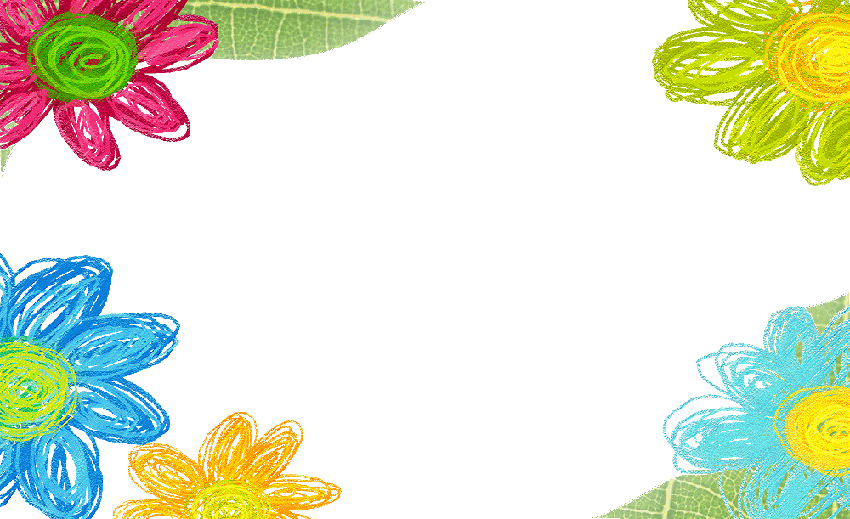